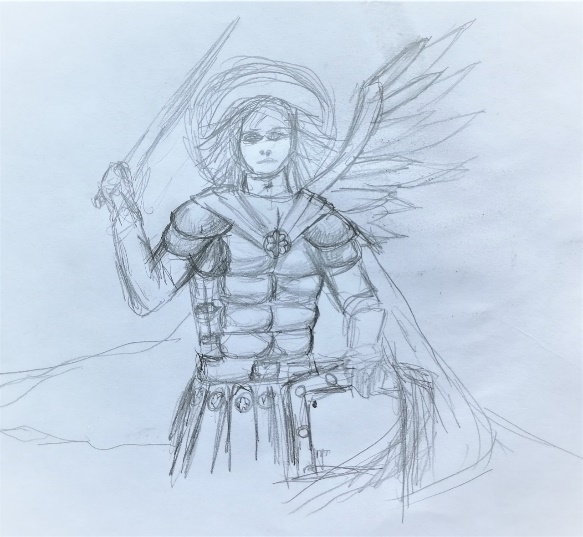 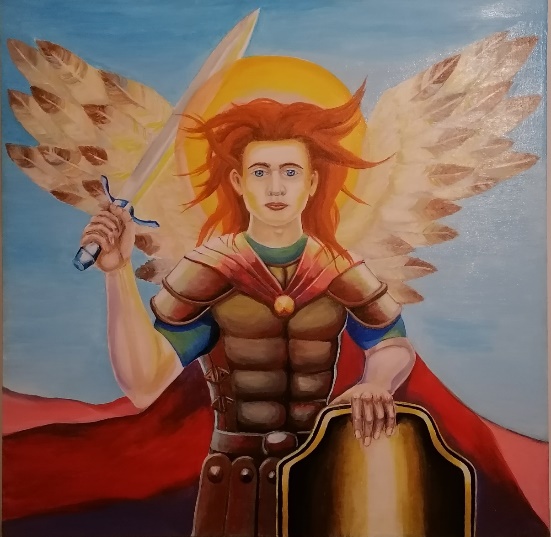 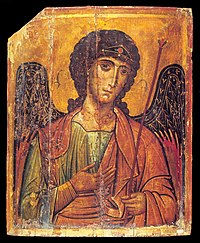 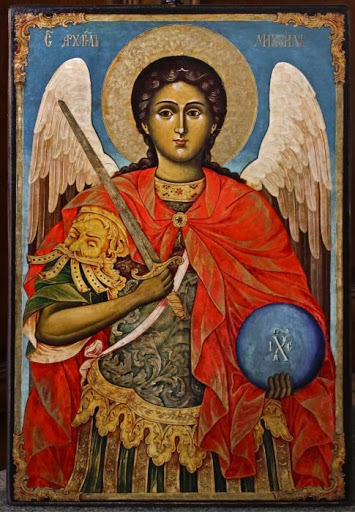 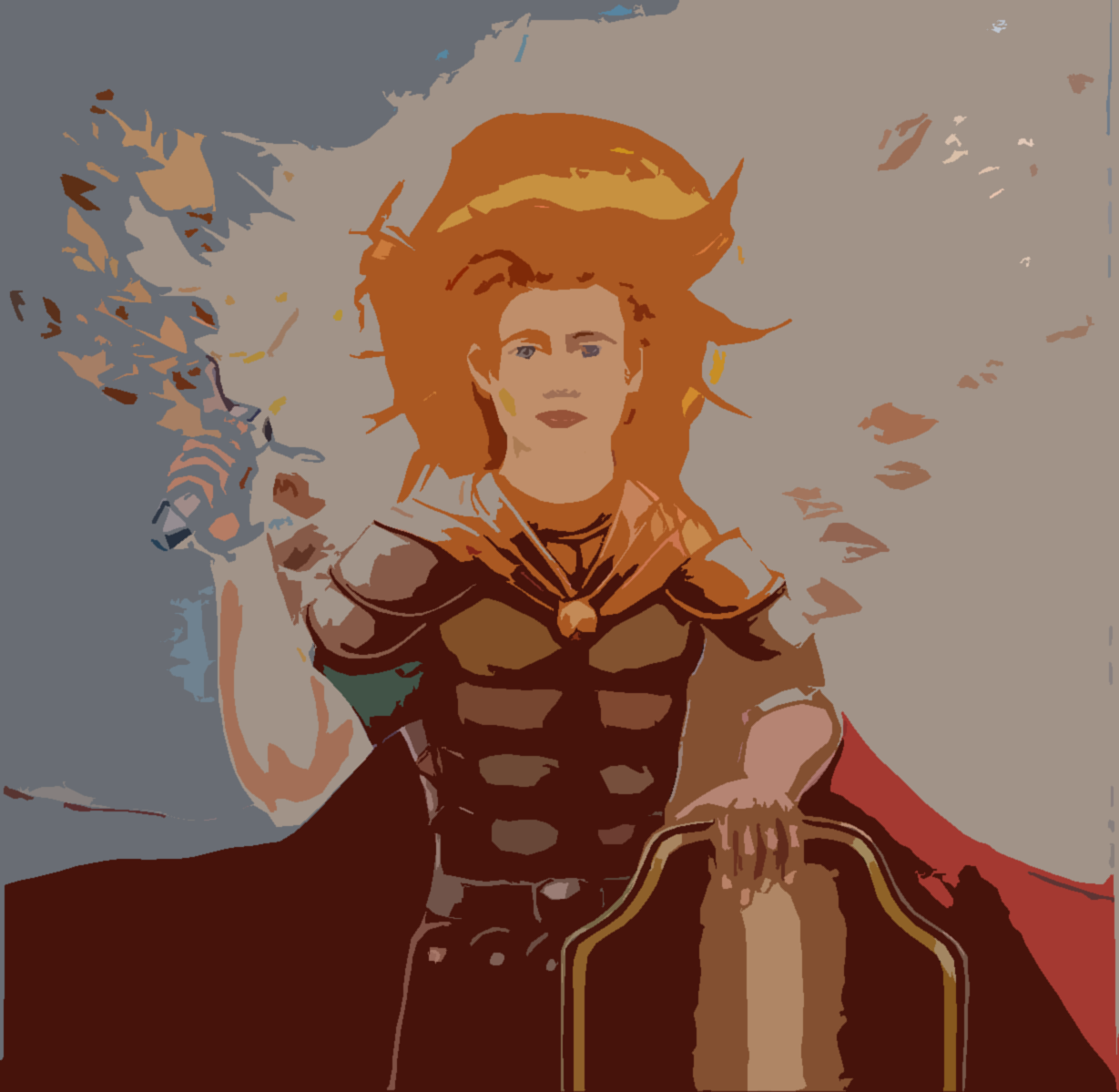 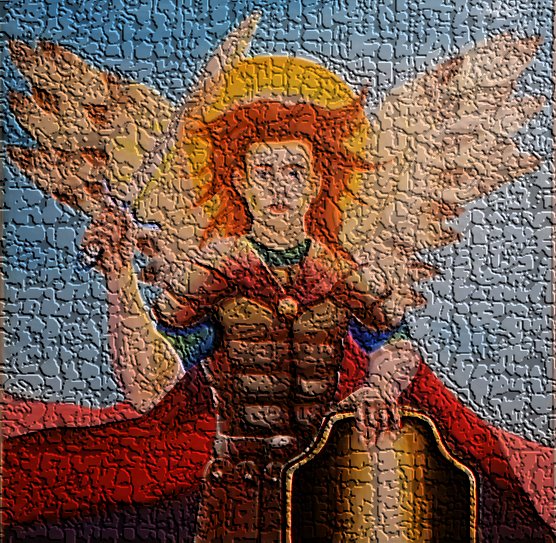 Работа над картиной«От идеи до воплощения»
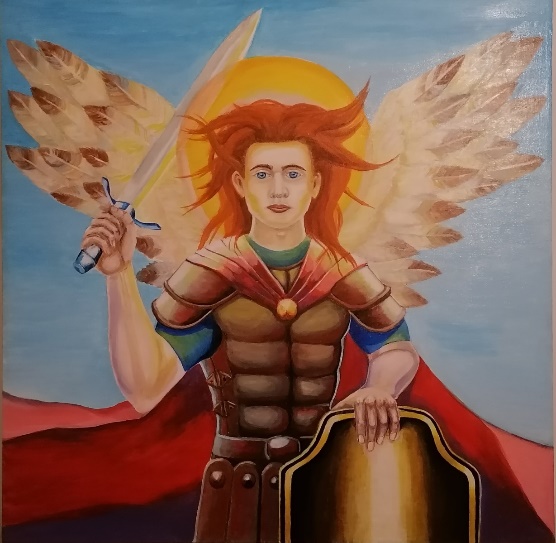 Саух Евгений Анатольевич, учитель изобразительного искусства 
МБОУ «Лицей № 15», Берёзовский ГО
2021 г.
«Картина от А до Я»
Содержание презентации
Предпосылки создания творческой работы
Образ и его отражение в художественной культуре 
Работа над эскизом, поиск художественного образа 
Художественные материалы и инструменты (холст, краски, кисти)
Воплощение замысла от эскиза до картины
Время работы над картиной. Материальные затраты
Используемые источники
Предпосылки создания творческой работы
Цель
Участие в международном проекте «Ангелы Мира»
Совершенствование профессионализма, реализация себя как художника
Ознакомление учащихся с проектом по воплощению ими образов ангелов
О проекте
Художники из разных стран и континентов создают своеобразный «Календарь Ангелов Мира», состоящий из 365 картин (по числу дней в году). Каждая картина, посвящена образу Ангела-Хранителя и высших сил, помогающих людям в их движении вперед, для Созидания, Любви, сохранения Мира на Земле, а также выздоровления духовного и физического
Образ и его отражение в иконописи
Архангел Михаил — главный архангел, являющийся одним из самых почитаемых Архангелов.
В православии его называют Архистратигом, что означает глава святого воинства Ангелов и Архангелов
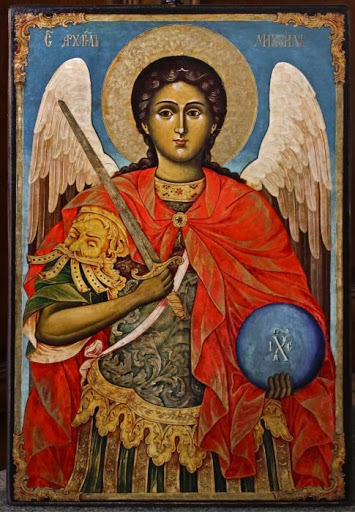 Архангел Михаил. XVIII в. 
Монастырь Святой Екатерины
Архангел Михаил.
Волгоградская Епархия
Образ Архангела Михаила в работах современных художников
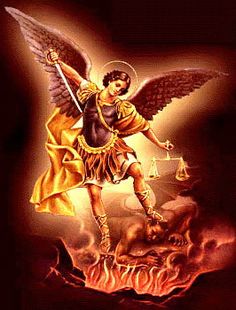 Работа над эскизом, поиск художественного образа
Эски́з (фр. esquisse) — предварительный набросок, фиксирующий замысел художественного произведения, сооружения, механизма или отдельной его части.
Эскиз это первый этап работы над картиной который не всегда отражает итог работы. 
Эскиз может быть выполнен в различной технике.
Цветовое решение эскиза
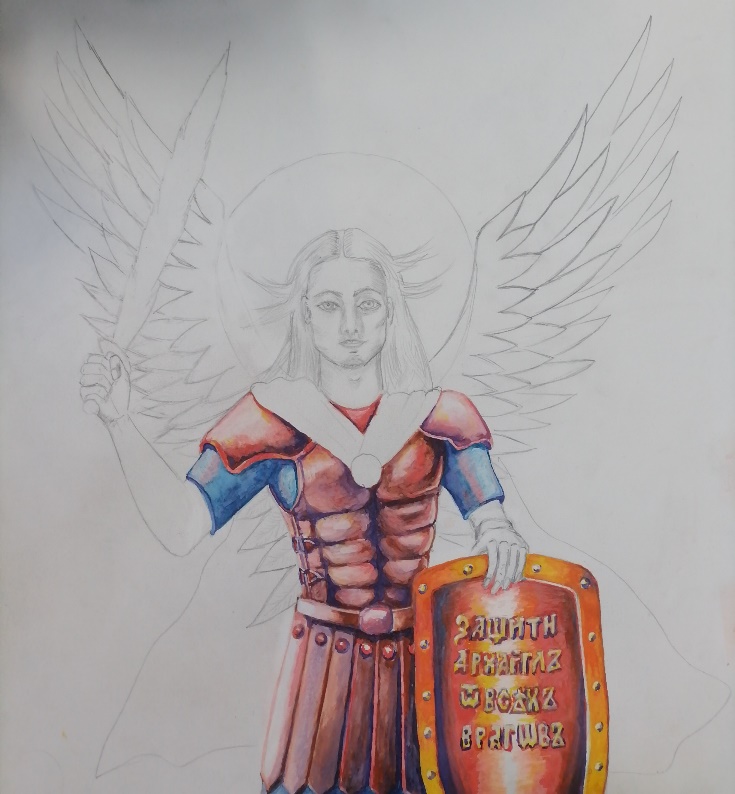 1 этап. Выбор эскиза и выполнение тщательного графического рисунка.
2 этап. Выбор цветовой гаммы и прорисовка всех деталей.
Эскиз «Архангел Михаил». Бумага, гуашь. 35Х35
Решение организационных вопросов
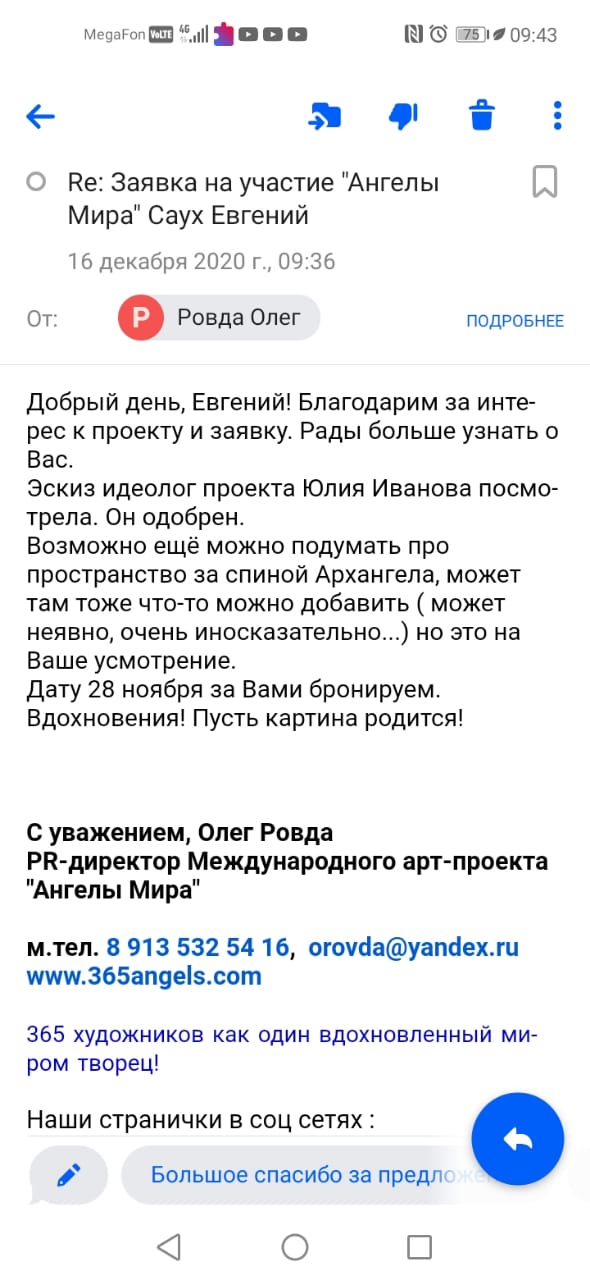 Эскиз утверждается организаторами арт-проекта «Ангелы Мира».
Художник, учитывая рекомендации идеолога проекта,
приступает к написанию картины
Художественные материалы. Акриловые краски
Акриловые краски (водно-дисперсные) разбавляются водой, но после высыхания становятся стойкими к воздействию воды. Плотно укрывают поверхность любого материала
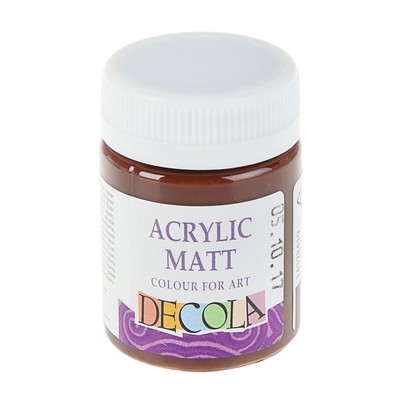 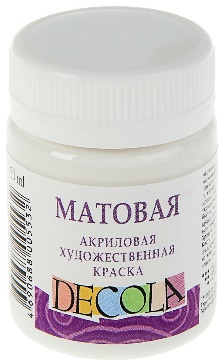 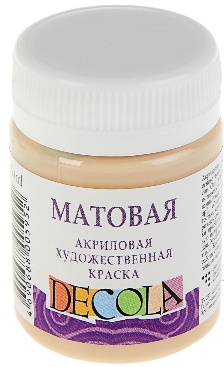 Использовал в работе набор акриловых красок из 12 цветов + 
дополнительные баночки с краской голубого, коричневого, телесного, белого цветов
Художественные инструменты. Кисти
КИСТи СЕРИИ «ПРОФИ» ИЗ НЕЙЛОНА
ЩЕТИННЫЕ КИСТИ
Для написания данной картины использовалась в основном плоская нейлоновая кисть № 12 
Для неба и волос применялась кисть № 20
Для линий и деталей кисть № 2
Художественные материалы. Холст
Изготавливается  подрамник  1000Х1000мм.
На подрамник натягивается холст (лучше использовать мебельный степлер)
Грунтовка холста
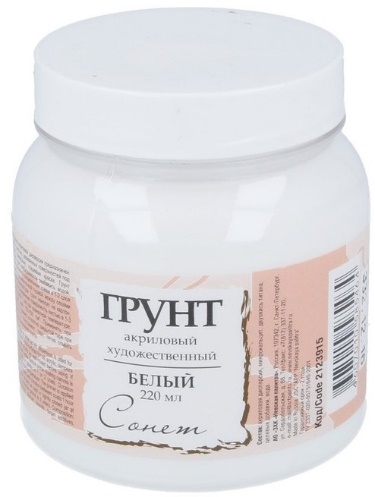 Для грунтовки используется художественный грунт для акриловых красок (белый)


Грунтовать поверхность холста 4-5 раз пока она не станет натянутой и  плотной. 
Если холст плохо загрунтован масленая или акриловая краска впитается в холст и краска потеряет свою яркость.
Воплощение замысла от эскиза до картины
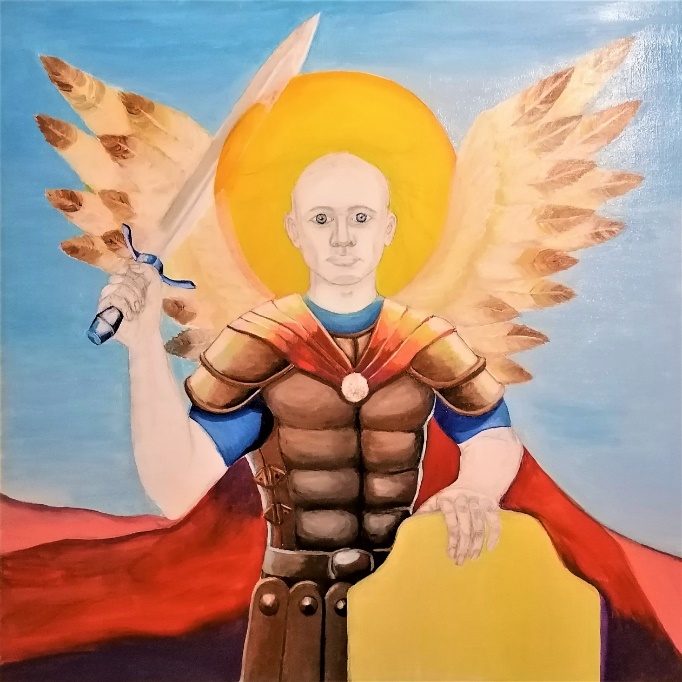 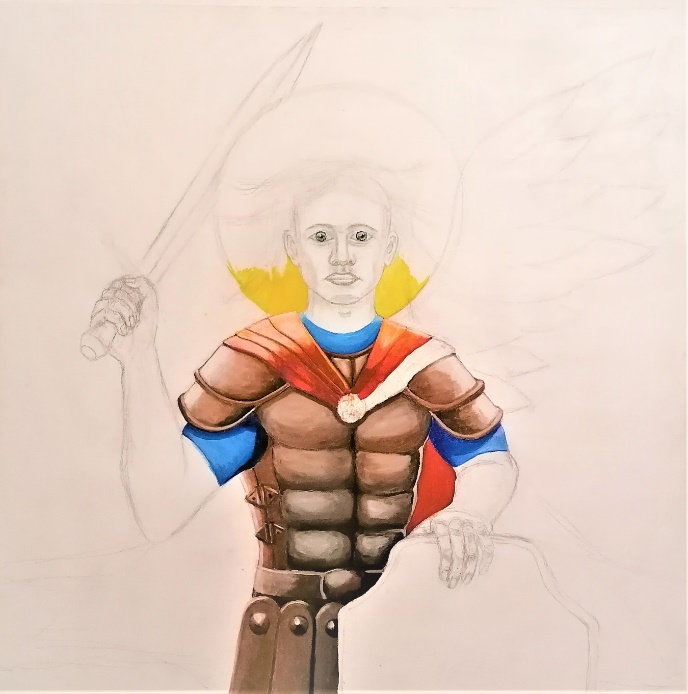 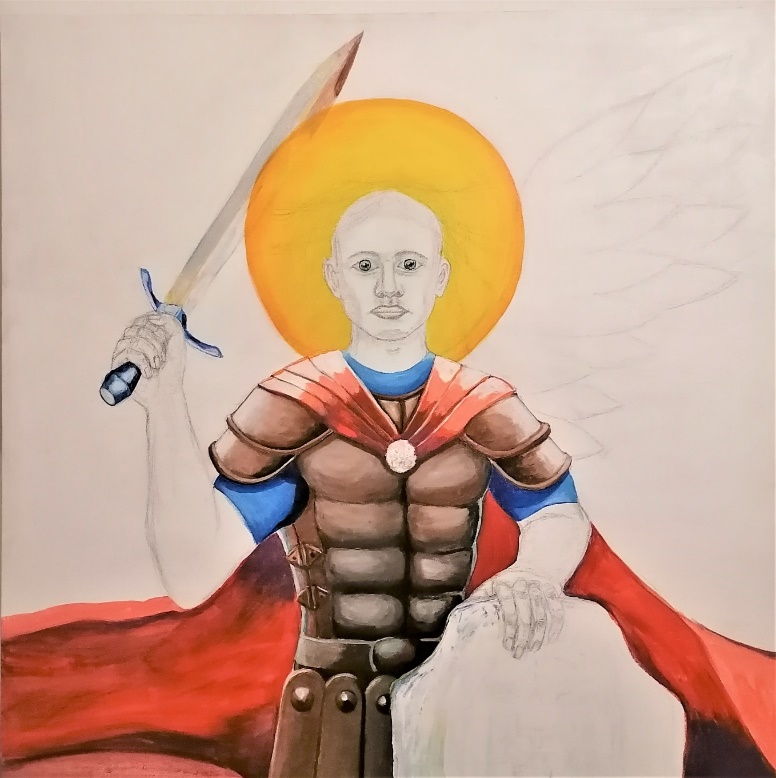 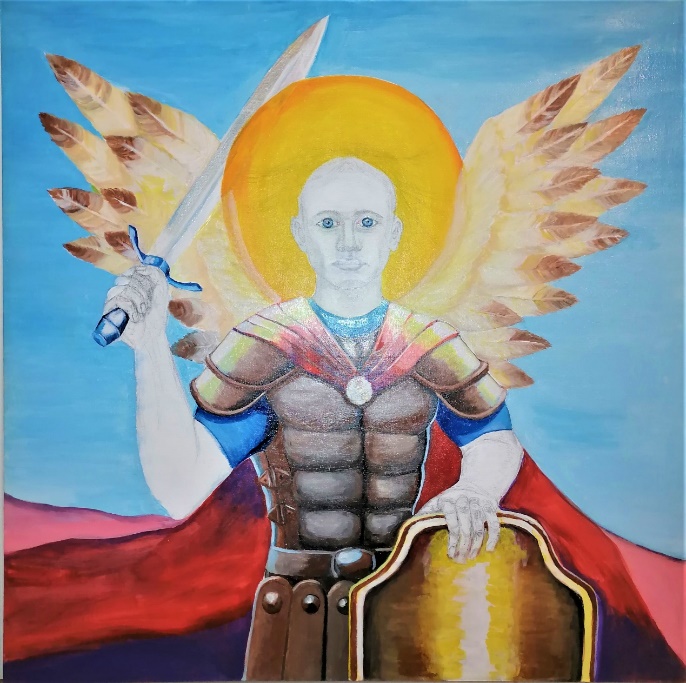 Время работы над картиной. Материальные затраты
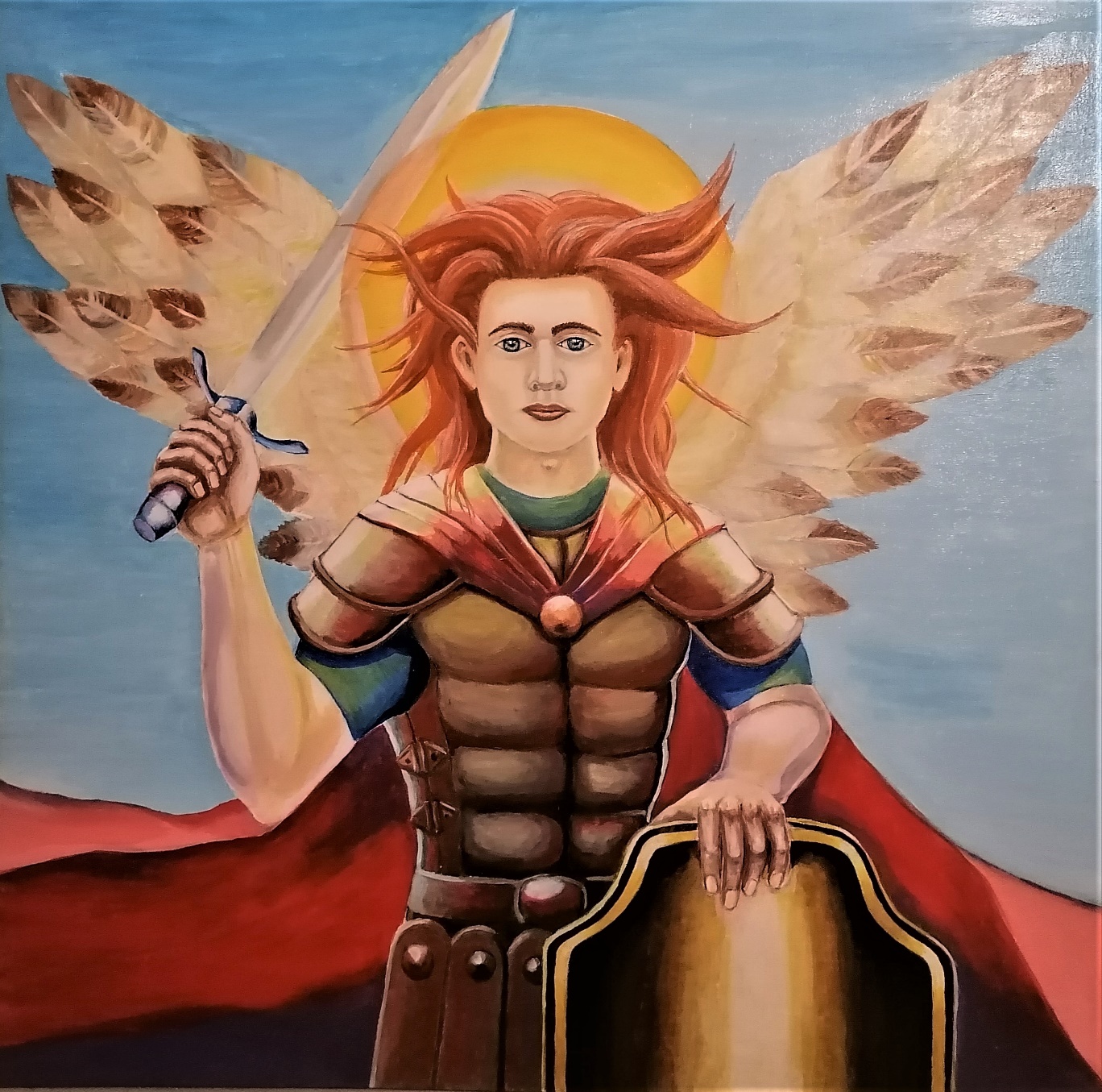 Финансовые затраты
Подрамник – 500 руб.
Холст – 700 руб.
Краски - 2000 руб.
Кисти – 250 руб.
Грунт акриловый – 250 руб. = 3700 руб.
Почтовые расходы 3000 руб.
Всего = 6700 руб.

На всю работу от эскиза до картины 
потребовалось 3 месяца.
28 ноября 2022 г. картина «Архангел Михаил» будет представлена в рамках проекта «Ангелы мира»
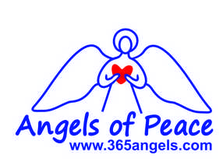 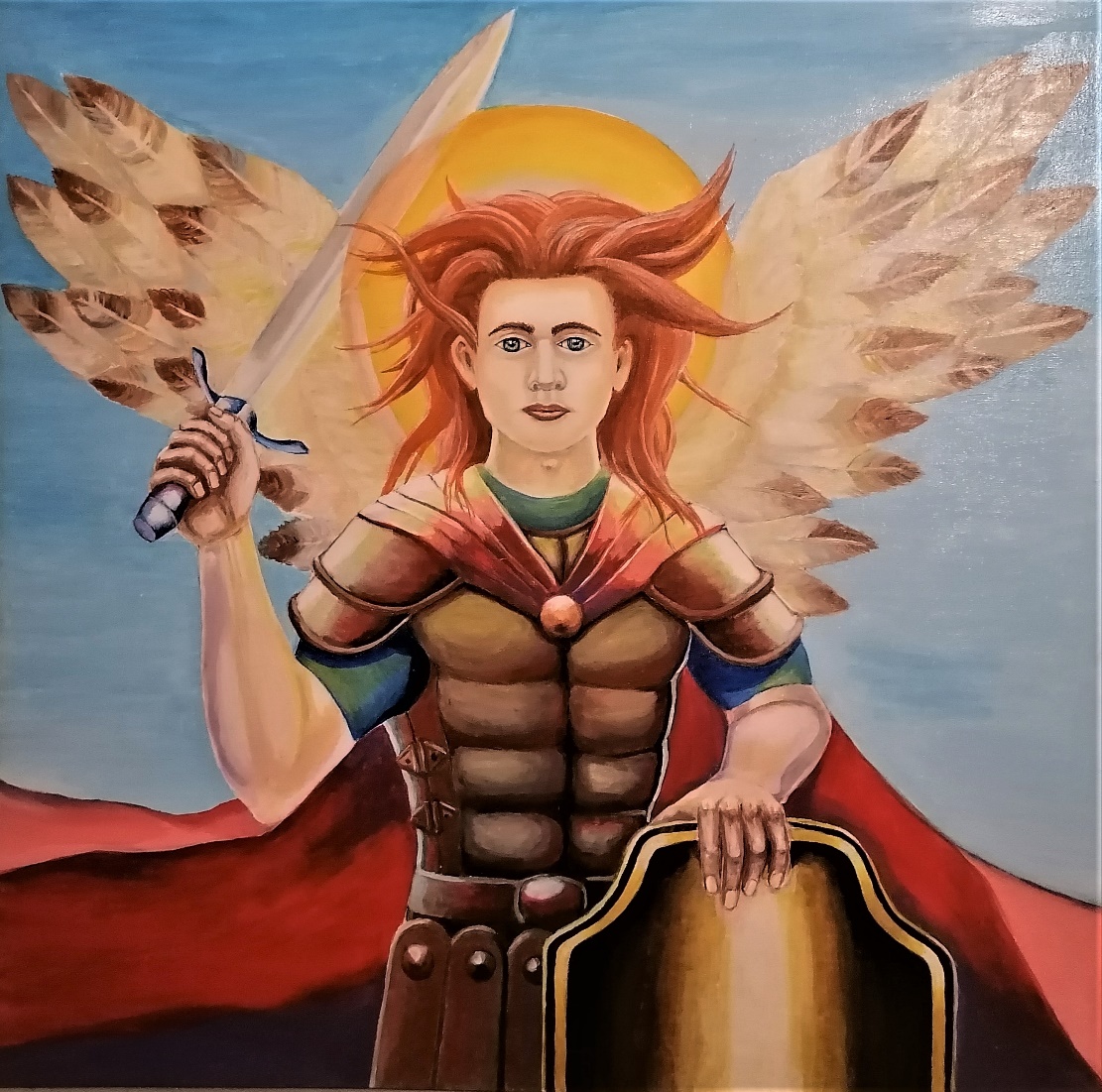 Архангел Михаил
Саух Евгений
Россия, Берёзовский ГО, Кузбасс
Родился на Кубани, Краснодар.
Окончил художественную школу г. Юрга. Томский педагогический университет.
Работает учителем ИЗО «Лицея № 15», Школа искусств № 14, Берёзовский ГО 

Картина освещена в храме. 
Создана для  установления Мира на Земле
28 
ноября
Картина «Шахтерский ангел»представлена в рамках проекта «Ангелы мира»
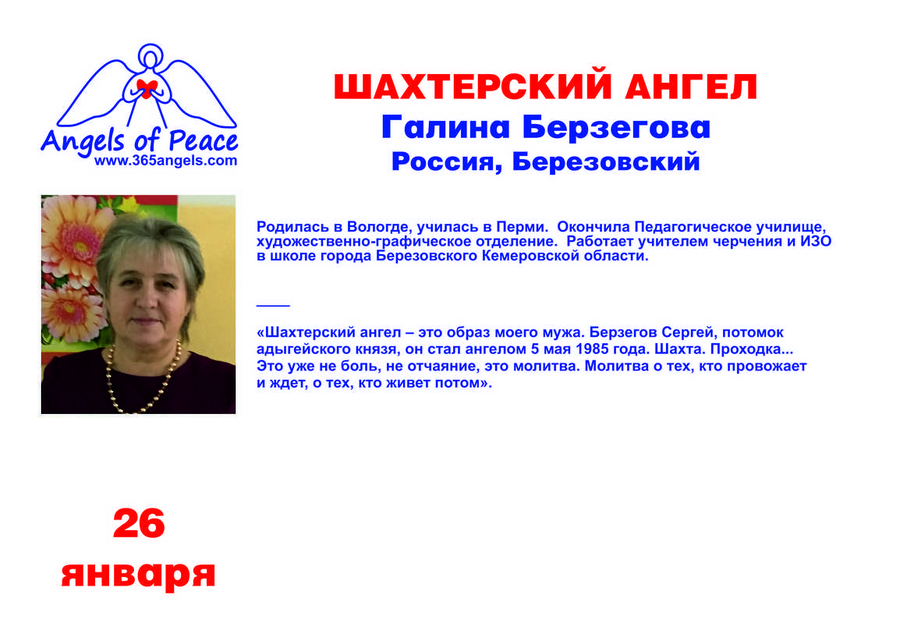 Используемые ресурсы
Икона. Архангел Михаил. XVIII в. Монастырь Святой Екатерины – URL : https://upload.wikimedia.org/wikipedia/commons/thumb/a/a7/Mikharkhangel.jpg/200px-Mikharkhangel.jpg
Икона. Архангел Михаил. Волгоградская епархия – URL : https://lh3.googleusercontent.com/proxy/uKcg9yCvdJuSE8sdy97FyUpEiBxKYZ50IscCHLNyzXLvzJ8eLggFhLH2I9WuH-fIEcQDK2gWST_CpBGGsIKGS823dyRqGBRuDJITRfmXtslupY9HVaXzUue0Rg
Слайд 5 – URL : https://i.pinimg.com/236x/7b/d1/06/7bd106e38c91e8371b1c57e0edc7f7ea.jpg
 Слайд 5 – URL : https://i.pinimg.com/236x/92/b6/3d/92b63dd46567b4868e8c3b7199d376c7.jpg
Слайд 5 – URL : https://i.pinimg.com/236x/7c/99/35/7c993529f208bb830318b60568f0e079.jpg